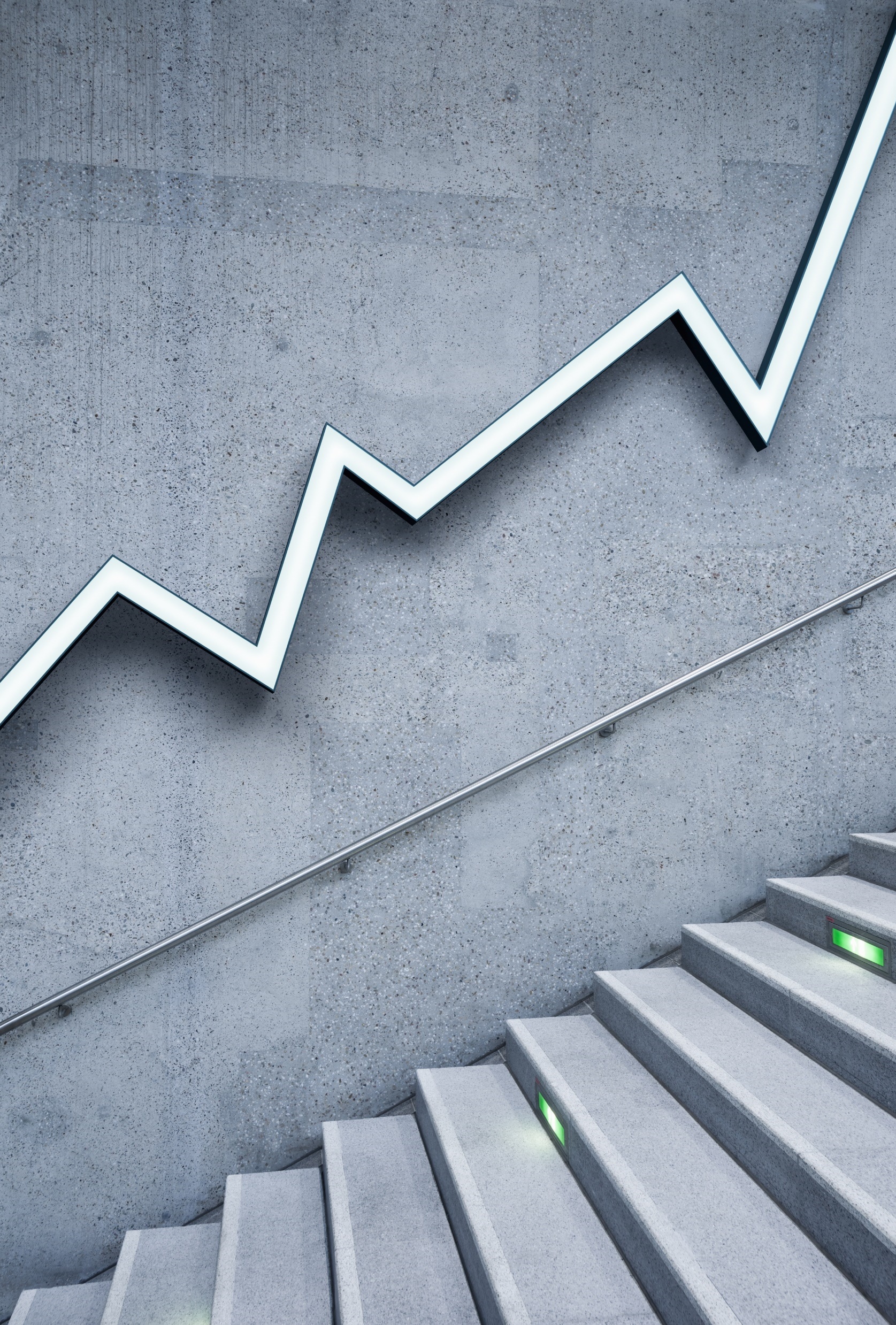 Συμβουλευτική Ψυχολογία στην Οικογένεια και στο Σχολείο (6362)ΥΛΗ ΕΞΕΤΑΣΤΙΚΗΣ ΕΑΡΙΝΟΥ ΕΞΑΜΗΝΟΥ ΕΞΕΤΑΣΕΙΣ: 12/07/2024_9:00-11:00
Καρακασιδου ειρηνη
Επικουρη καθηγητρια συμβουλευτικησ ψυχολογιας
100% εξετάσεις πολλαπλής επιλογής και Σωστού-Λάθους Bonus 0.5 βαθμός – ΠαραμύθιBonus 0.5 βαθμός – Συμμετοχή σε έρευνα
ΤΡοπος εξετασης
Εισαγωγή & Διάλεξη 2
Εισαγωγή στη συμβουλευτική ψυχολογία στο σχολείο και την οικογένεια
Διαχωρισμός εννοιών και άλλων επιστημονικών κλάδων
Συμβουλευτική ψυχολογία στη σχολική κοινότητα
Προσεγγίσεις και μοντέλα συμβουλευτικής σε σχολικό και οικογενειακό πλαίσιο
Παραδείγματα της συμβουλευτικής ψυχολογίας στο σχολείο
Διάλεξη: Συμβουλευτική στο Σχολικό Πλαίσιο
Ψυχοκοινωνικές δυσκολίες παιδιών κι εφήβων
Κακοποίηση
Παραμέληση
Οδηγίες προς εκπαιδευτικούς
Σεξουαλική  διαπαιδαγώγηση  παιδιών κι εφήβων
Σεξουαλική υγεία
Διαδίκτυο
Σεξουαλική κακοποίηση
Επιθετικότητα και ΔΕΠ-Υ
Συμβουλευτική Ομηλίκων στην εκπαίδευση
Θετικές σχέσεις-Δεξιότητες επικοινωνίας
Θετικές σχέσεις στο σχολείο
Θετική Εκπαίδευση
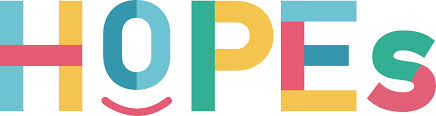 Καλή επιτυχία!
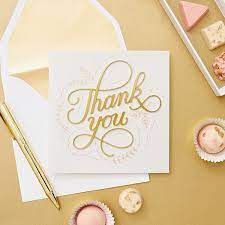